Дикие животные и их жильё в лесу.
Воспитатель:
Варламова Надежда Викторовна.
Санкт-Петербург.
Медведь.Берлога
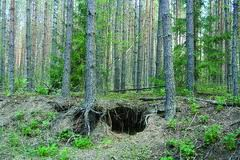 Логово волка
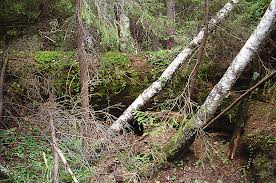 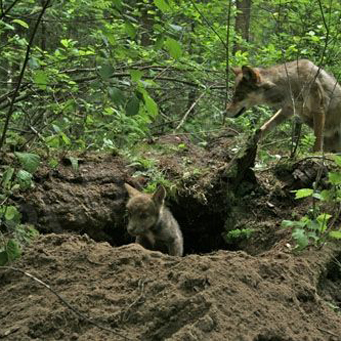 Заяц
Ёжик
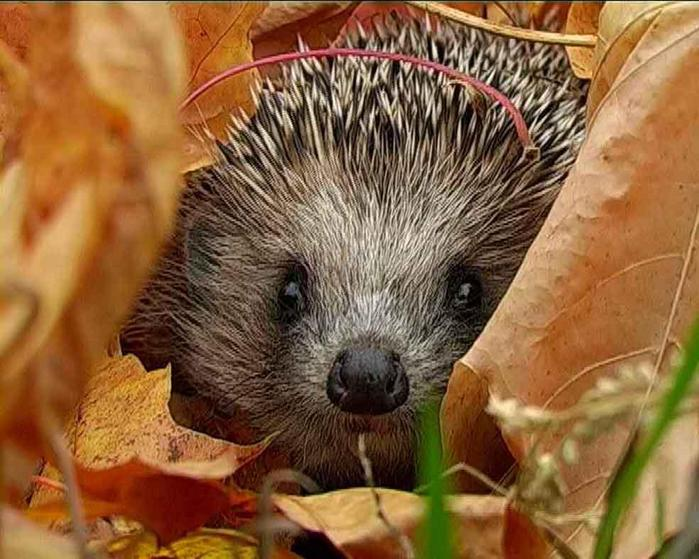 Дупло с белкой.
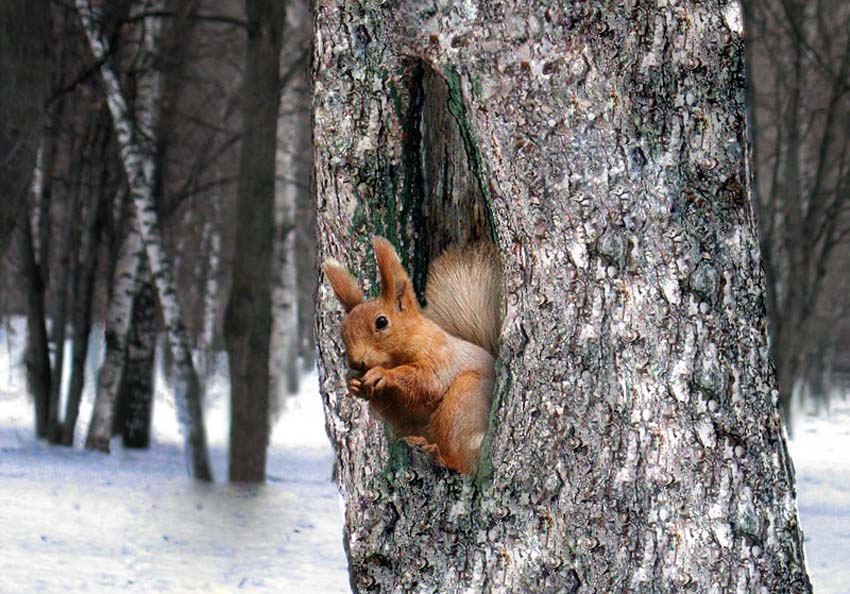 Нора с лисой.
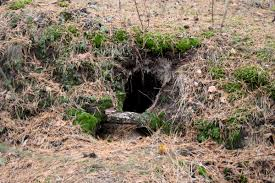 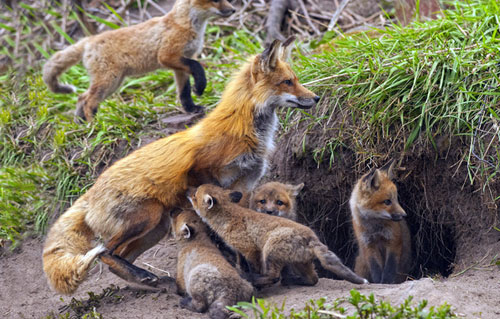